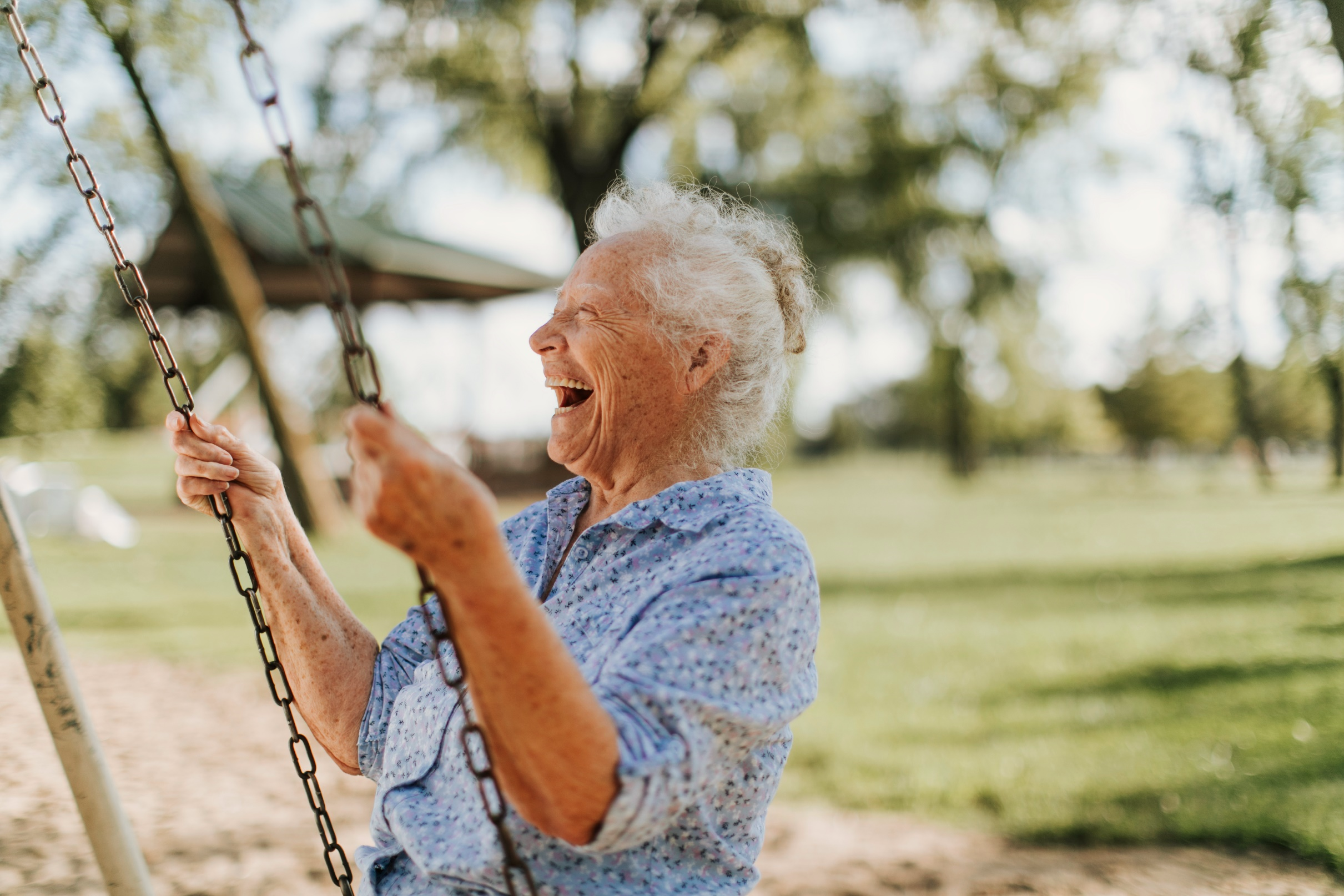 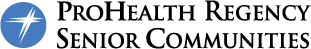 Regency Brookfield
SOUTH CAMOUS REMODEL
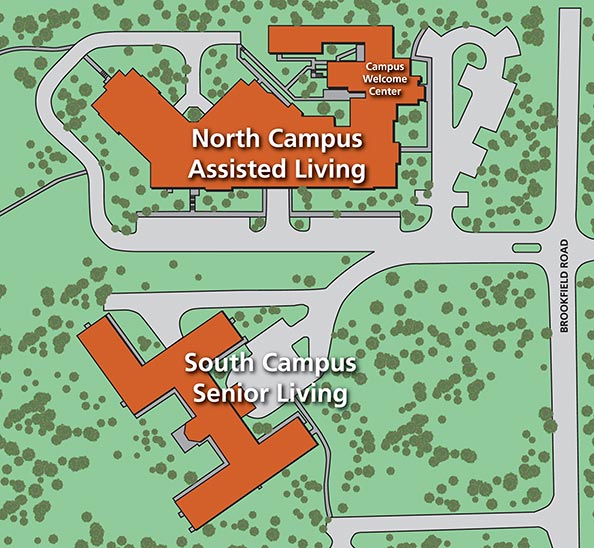 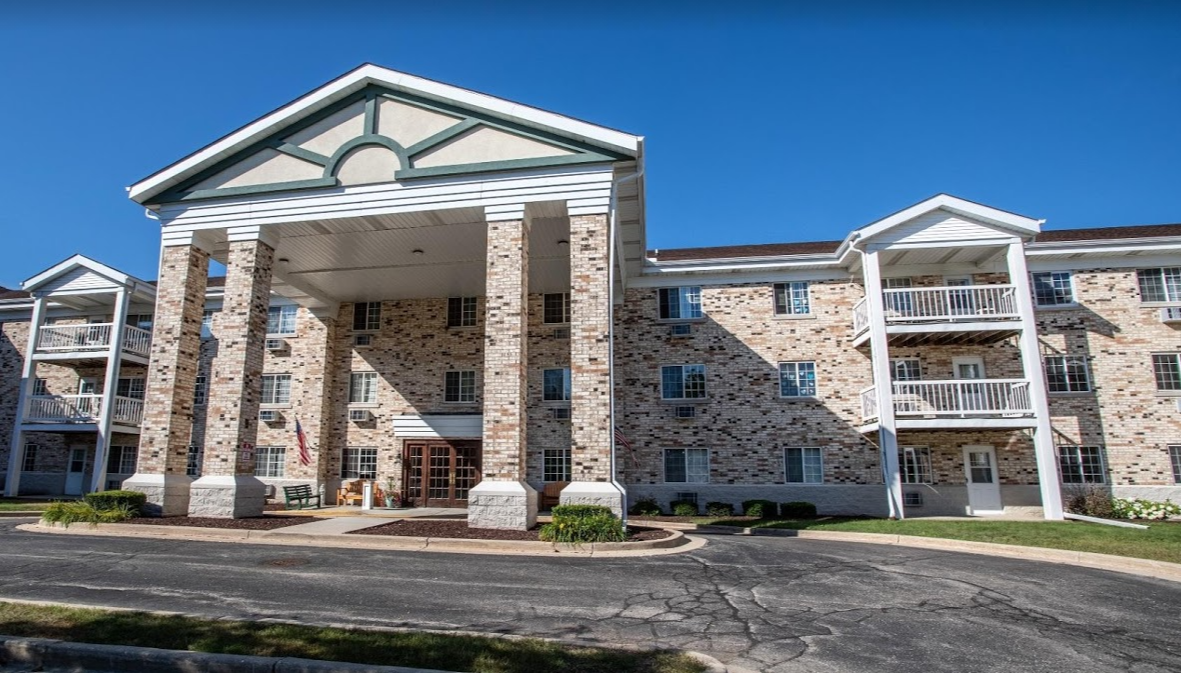 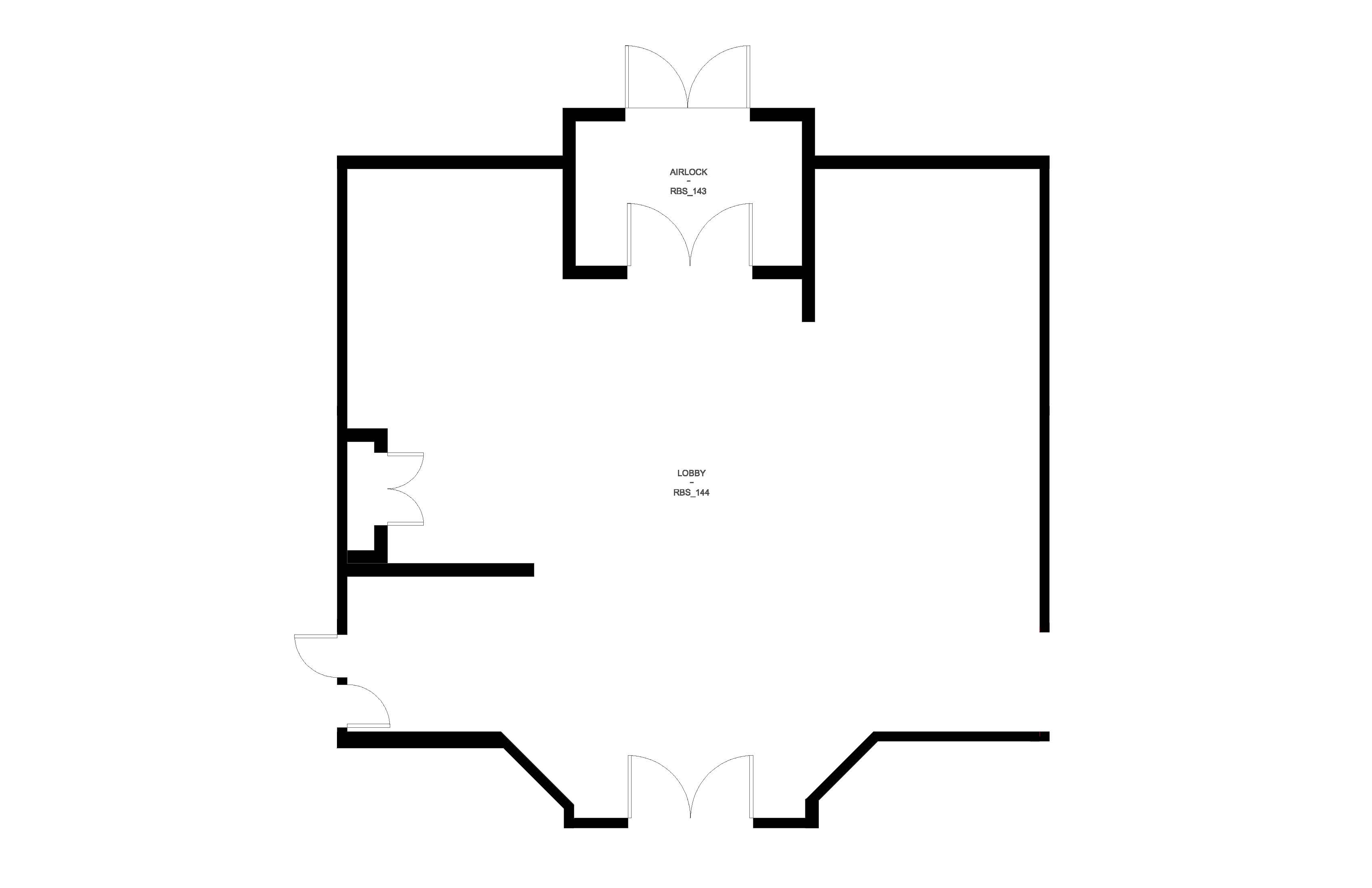 FIRST 
FLOOR
LOBBY
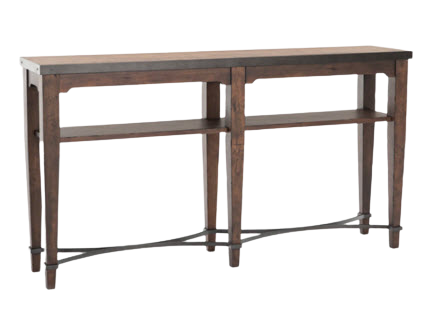 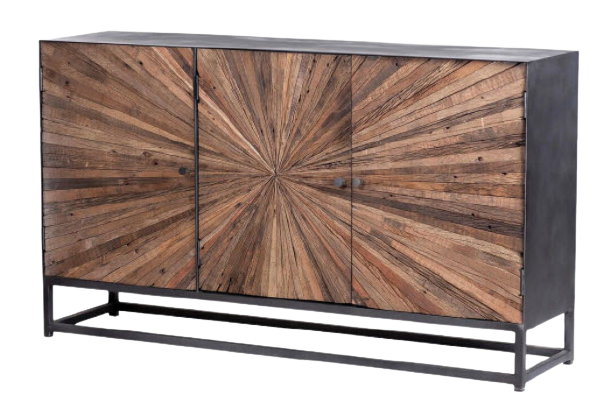 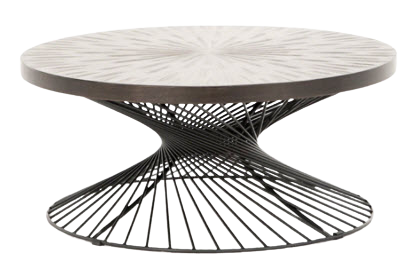 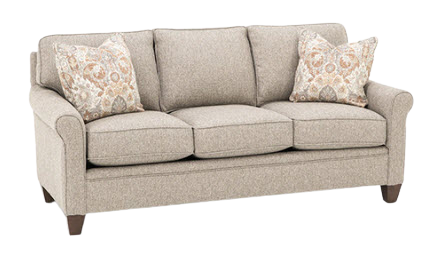 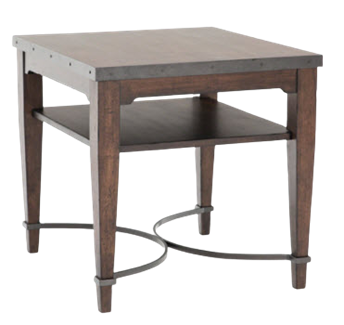 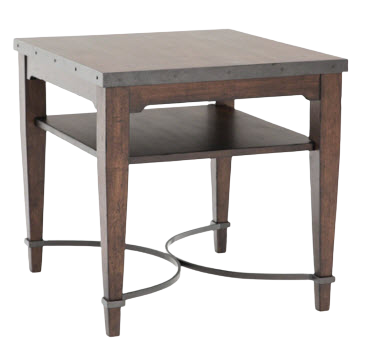 FIRST 
FLOOR
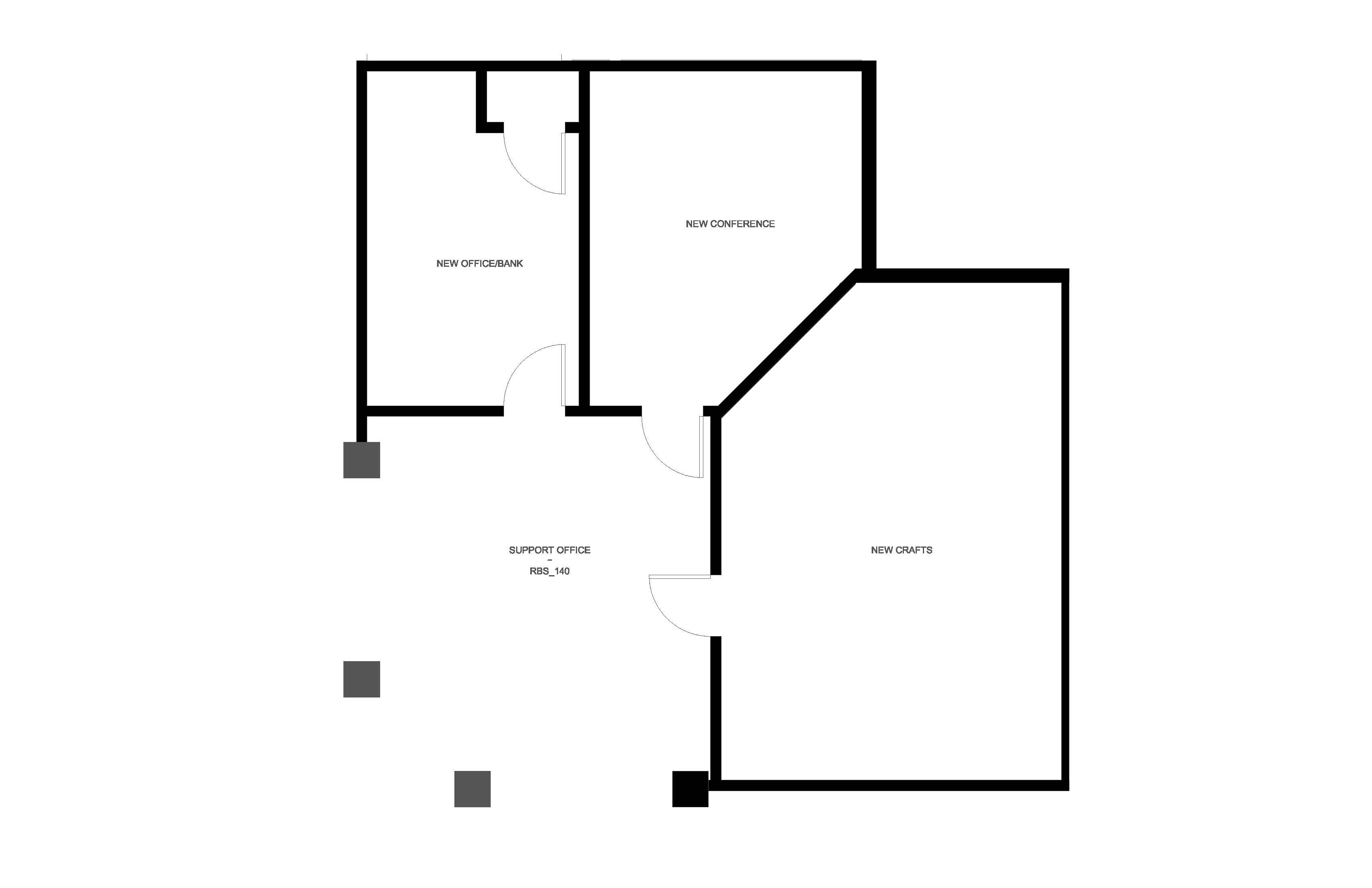 CONFERENCE ROOM
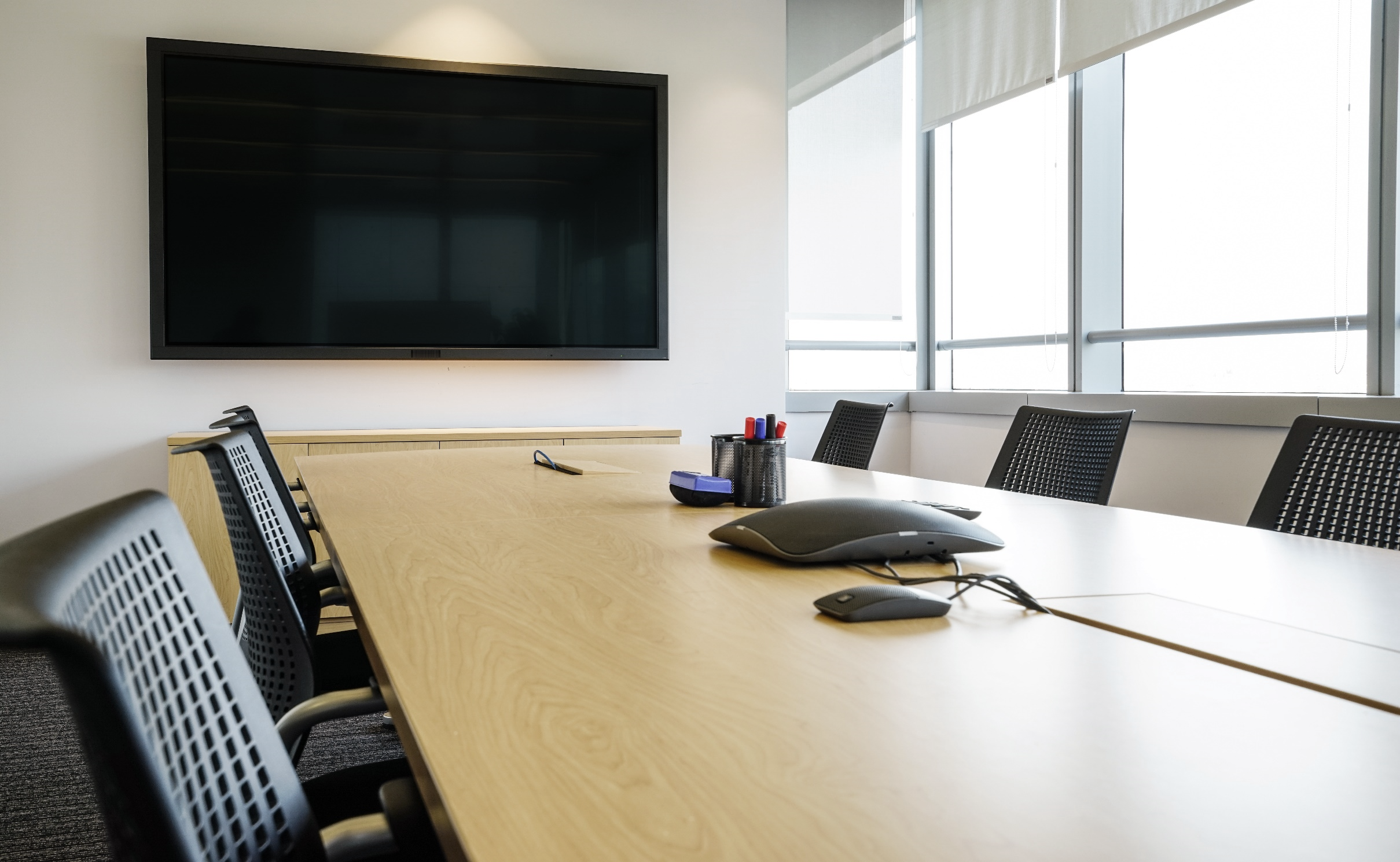 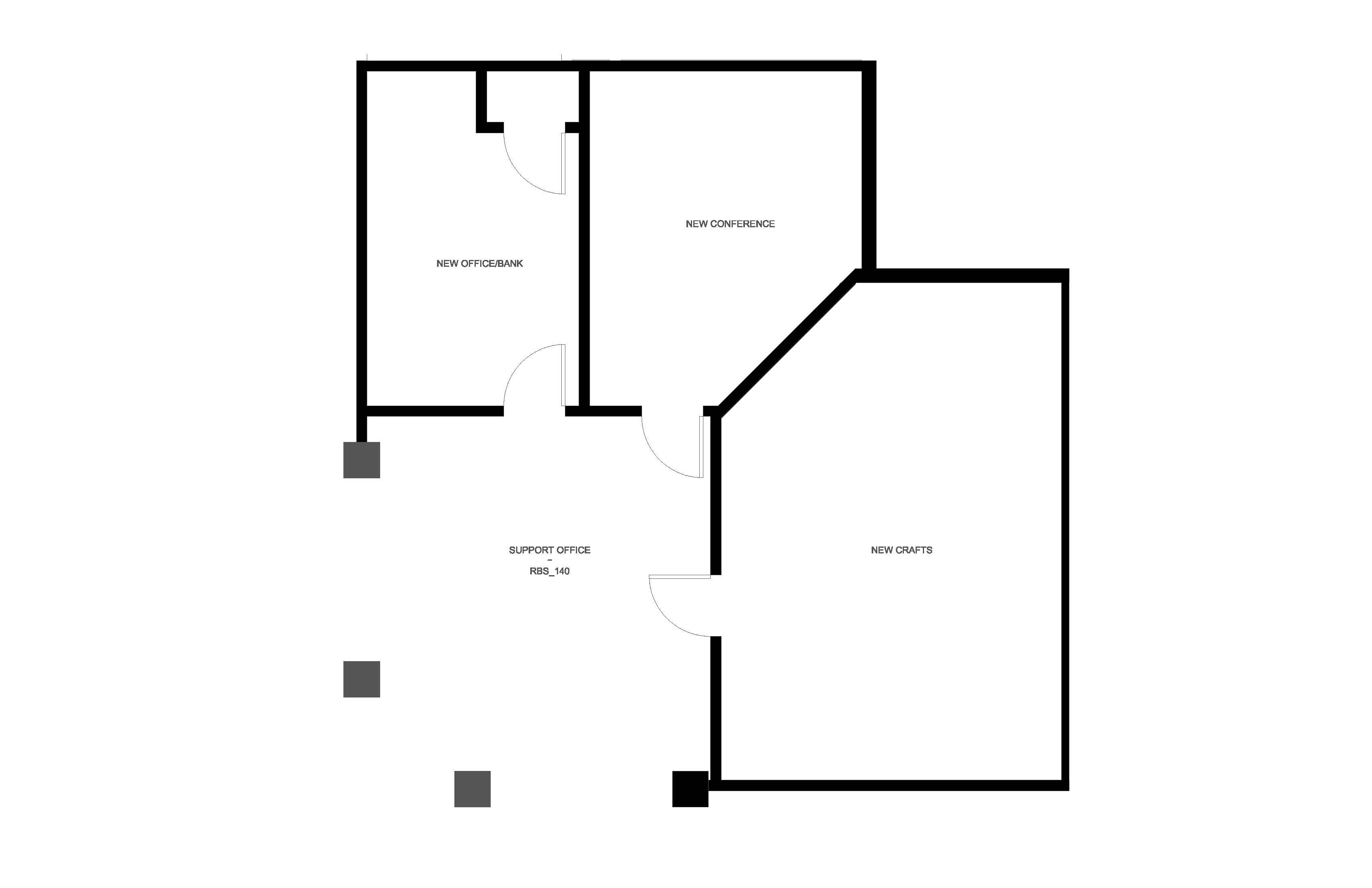 FIRST 
FLOOR
CRAFT ROOM
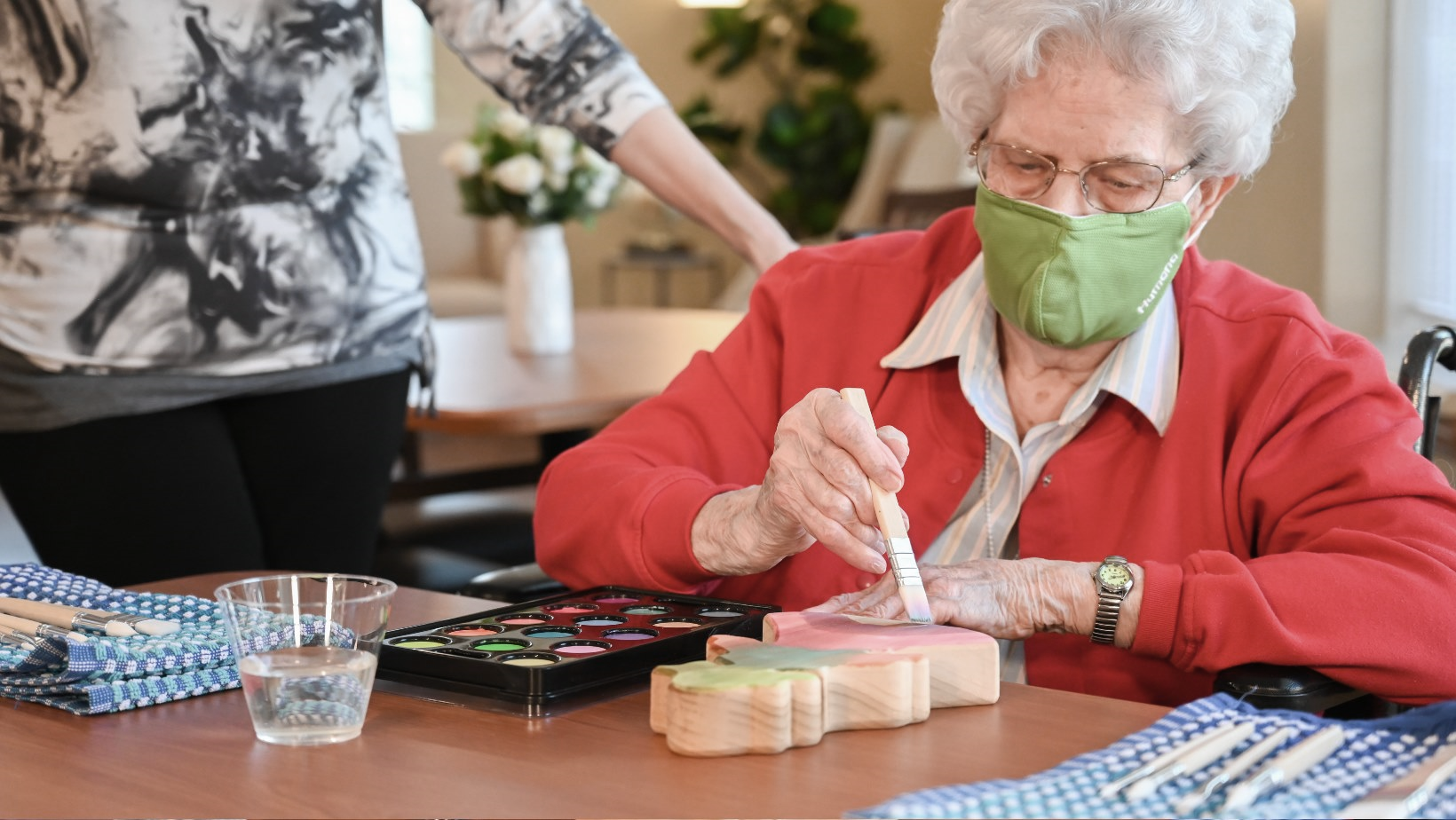 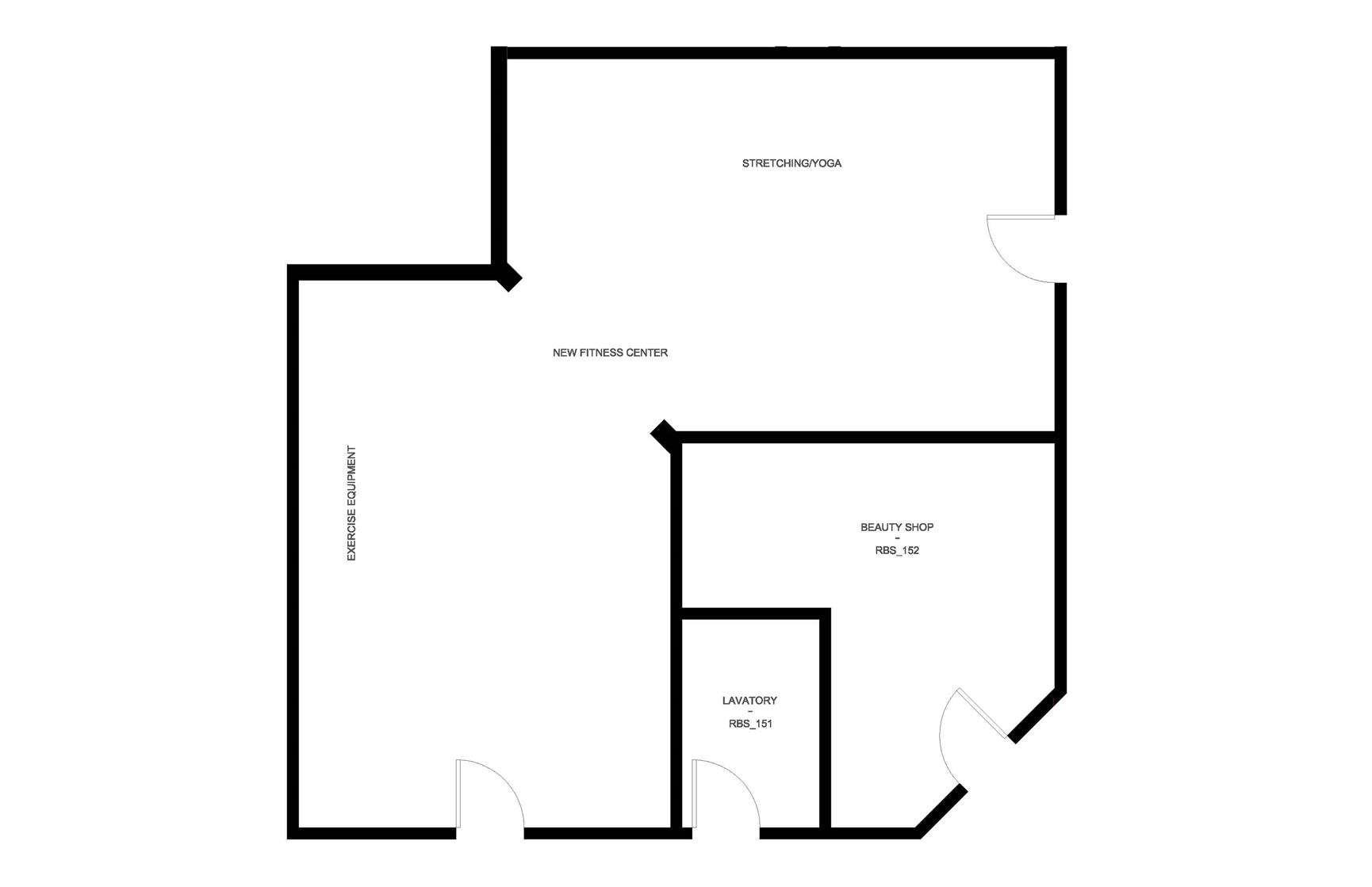 First Floor FITNESS CENTER
FIRST 
FLOOR
FITNESS CENTER
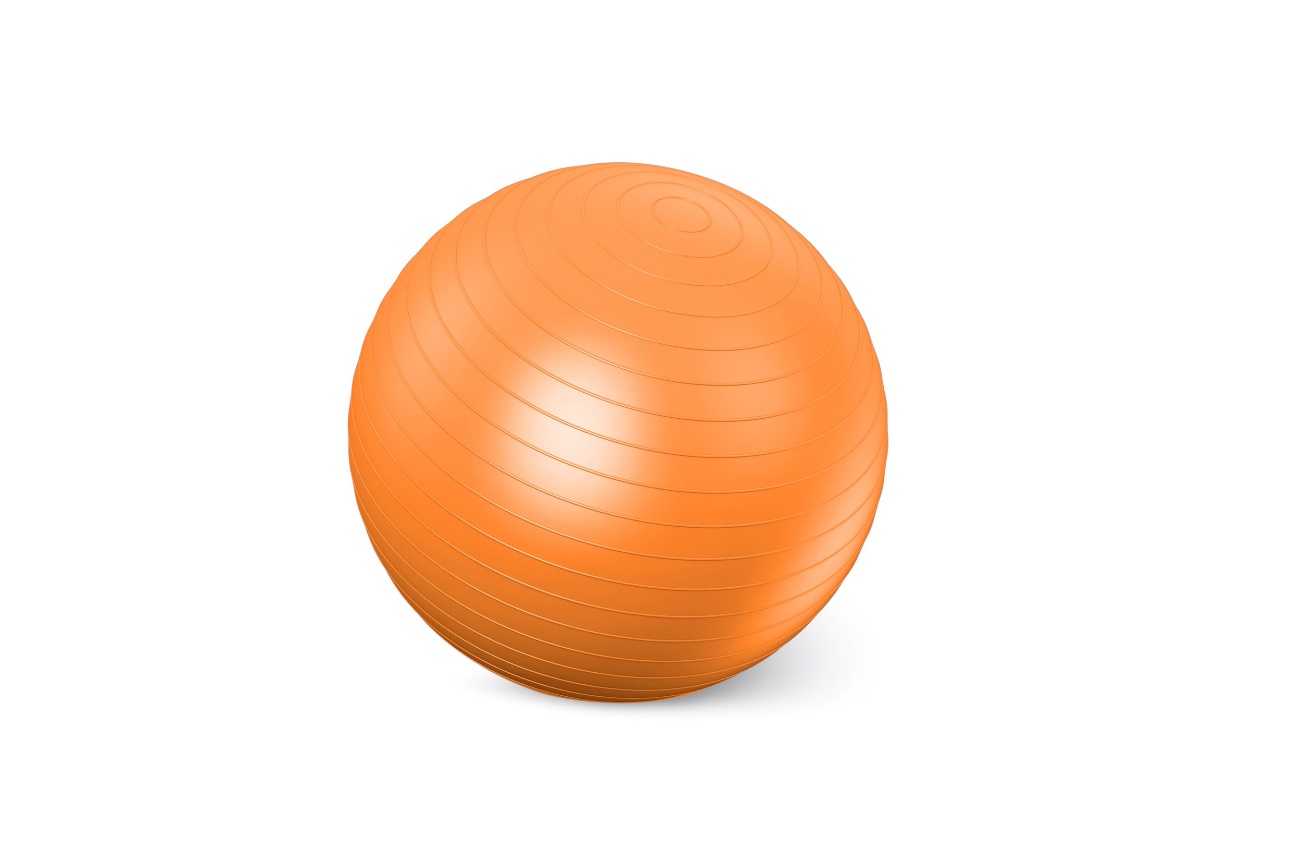 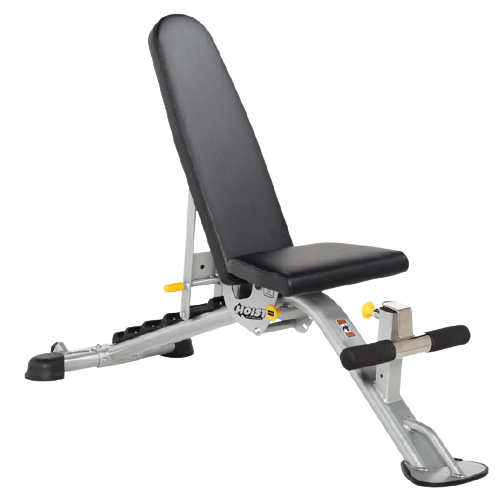 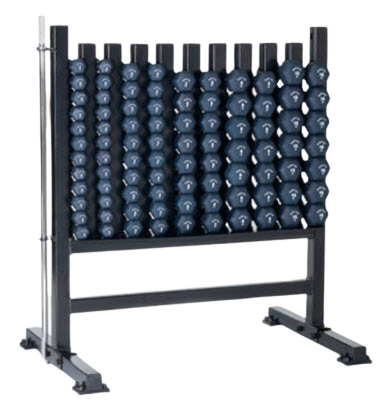 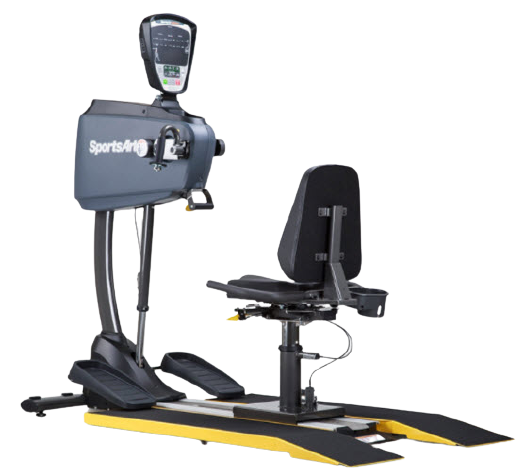 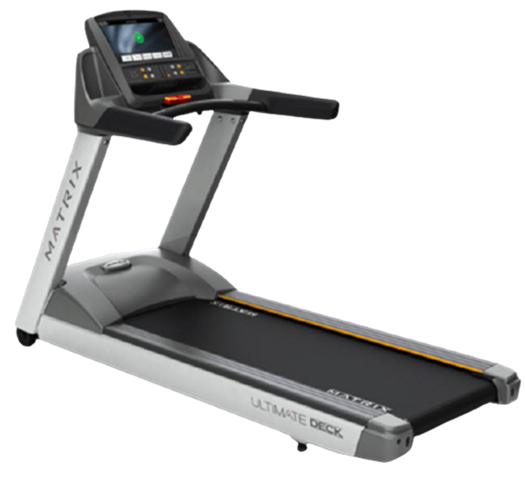 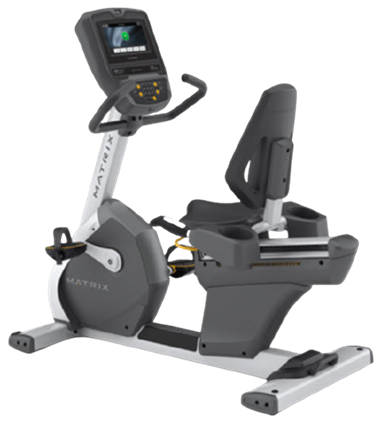 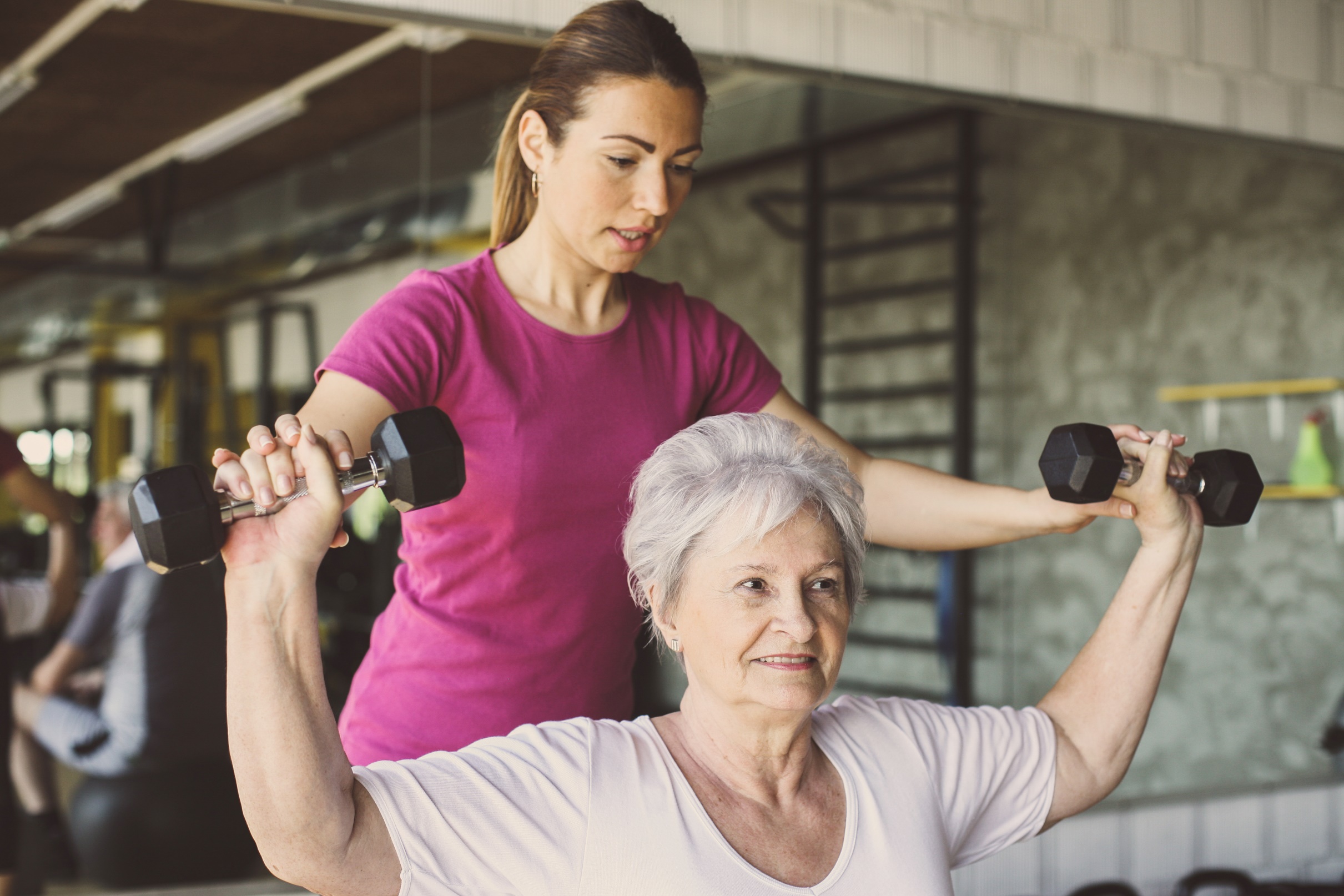 SECOND 
FLOOR
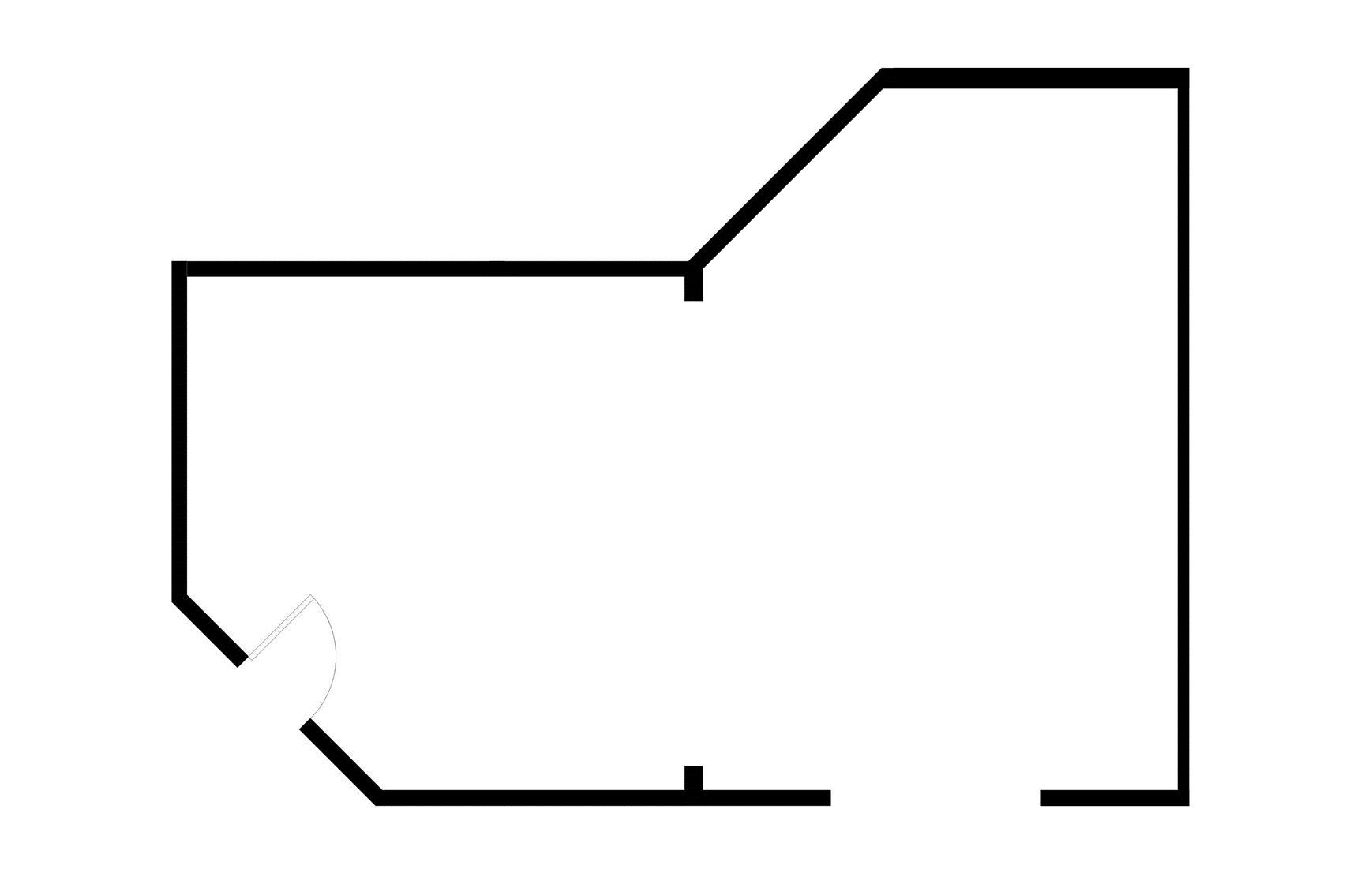 GAME ROOM
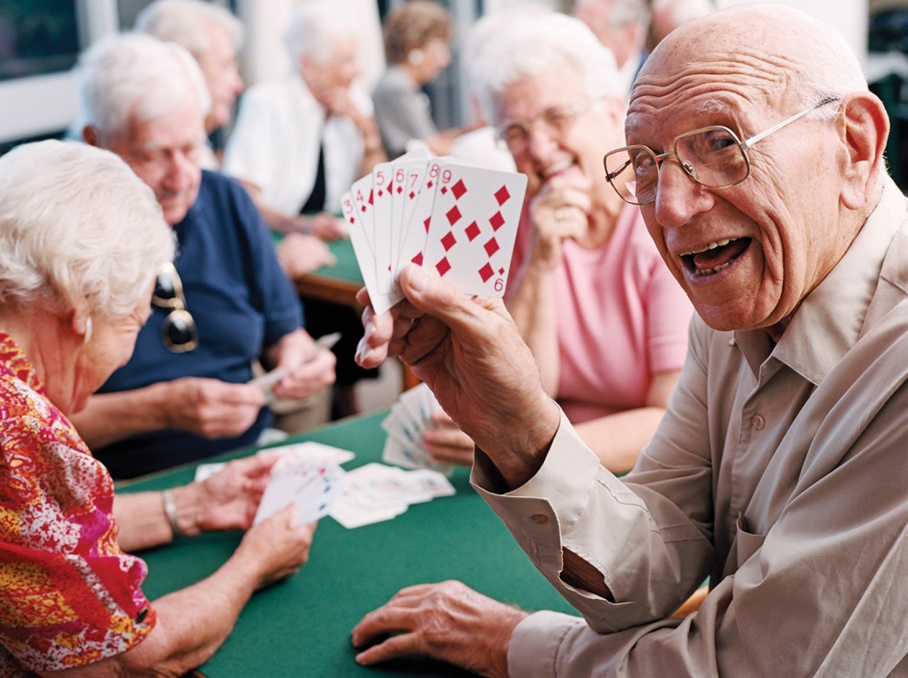 THIRD 
FLOOR
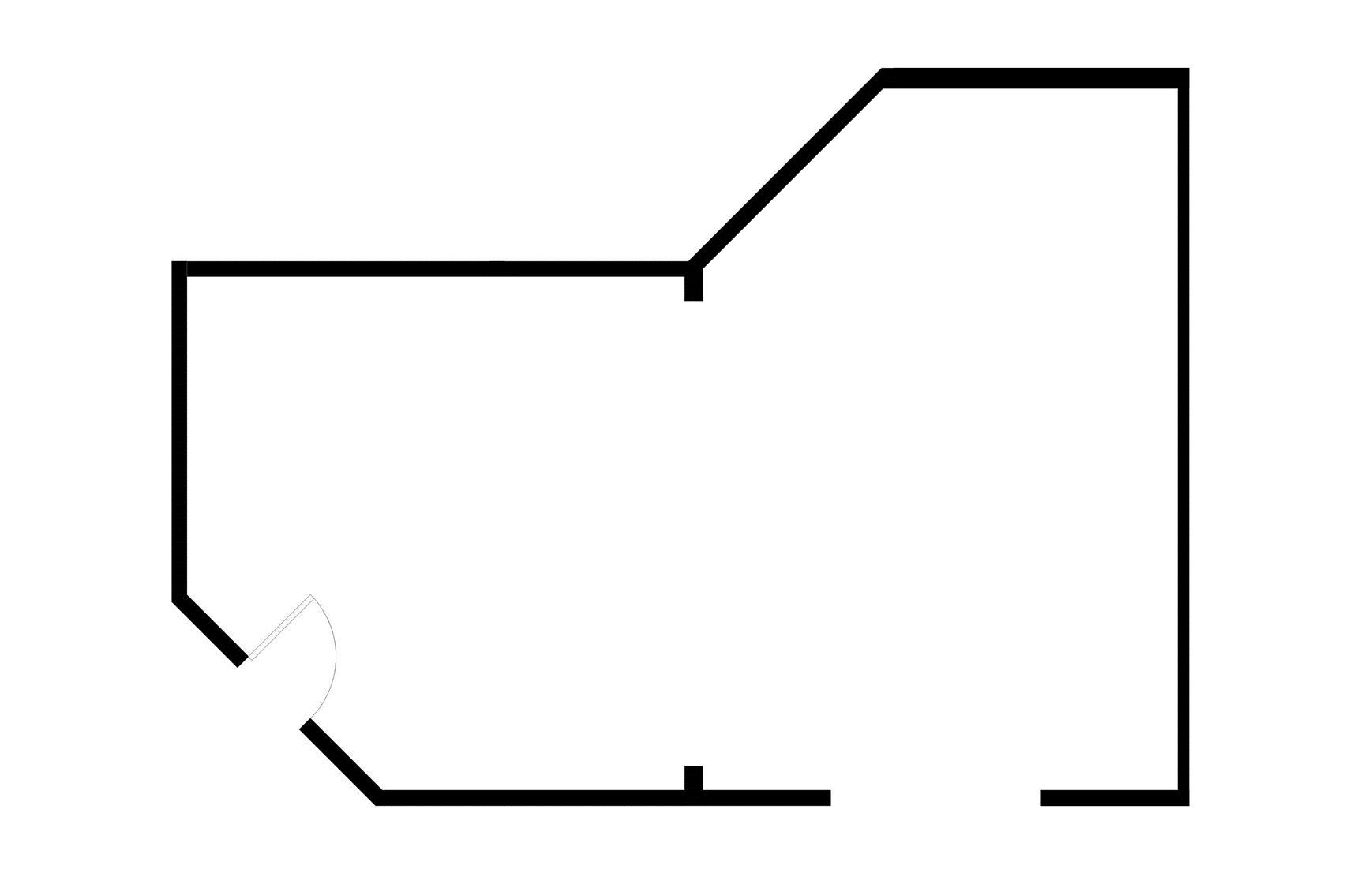 MEDITATION ROOM
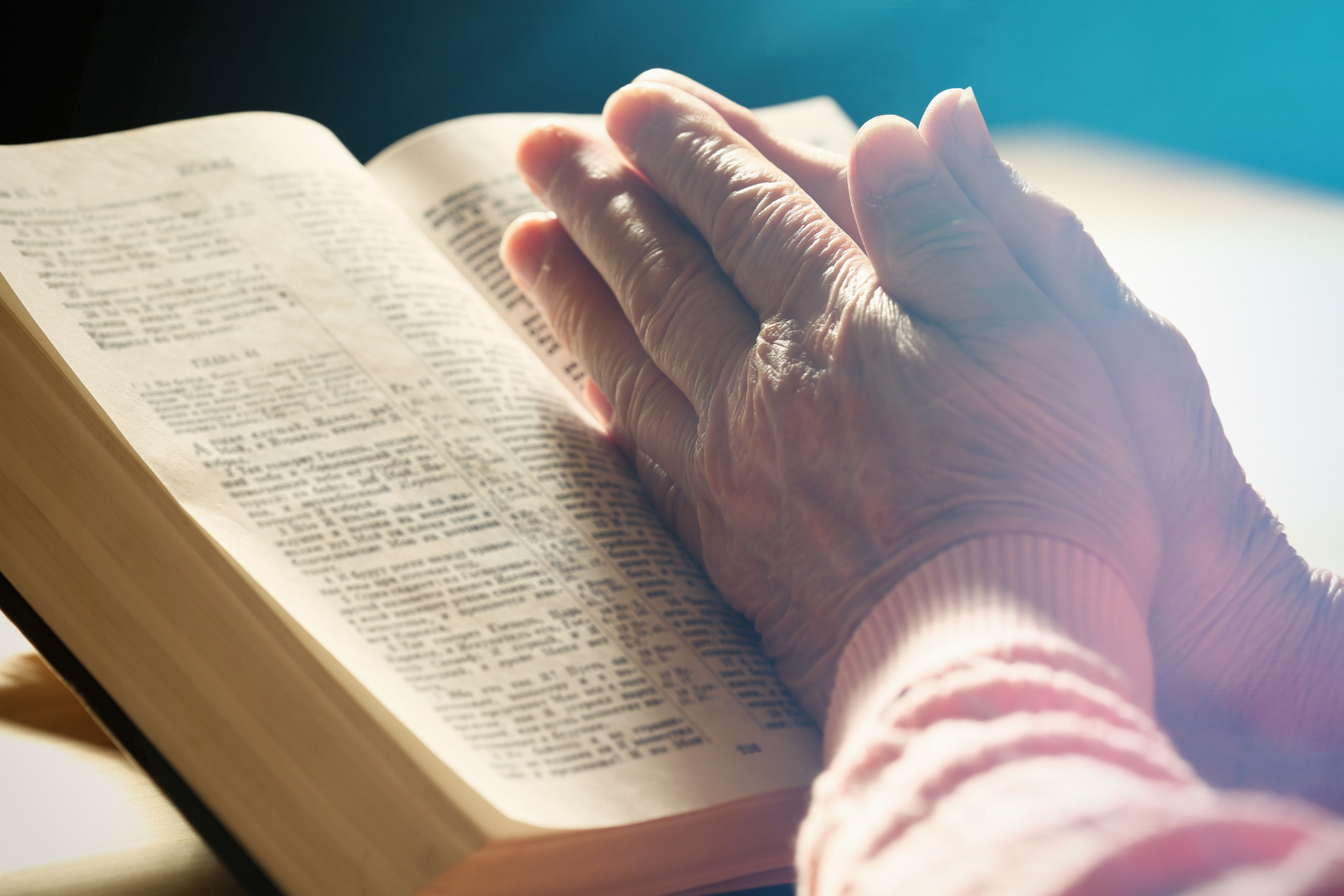 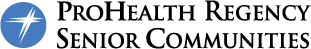